Want to make your courses ACCESSIBLE
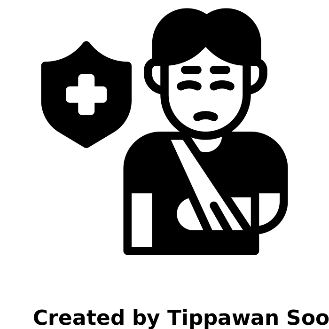 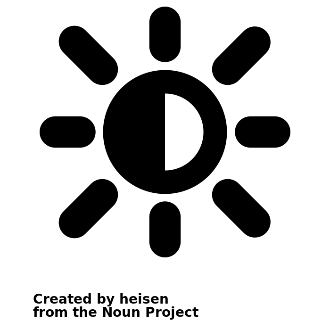 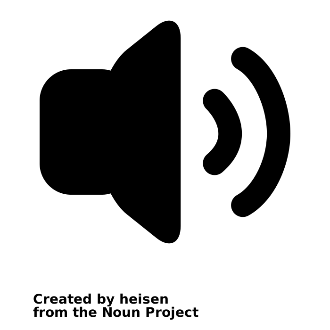 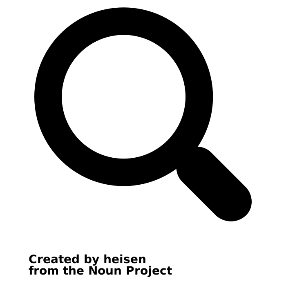 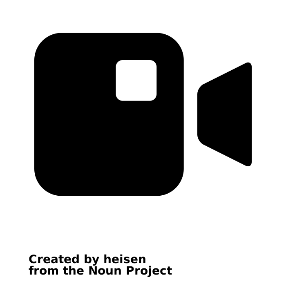 icons by heisen from the Noun Project
Want to make your courses INCLUSIVE
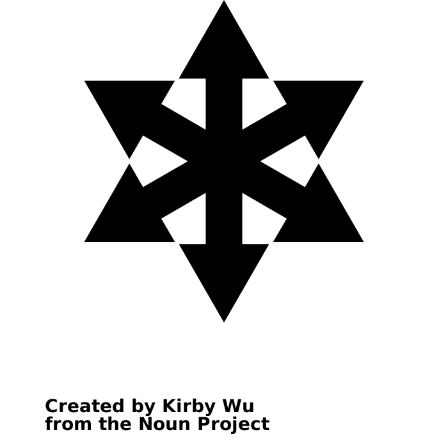 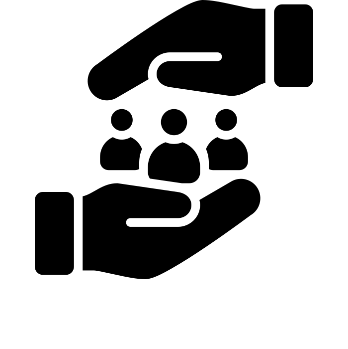 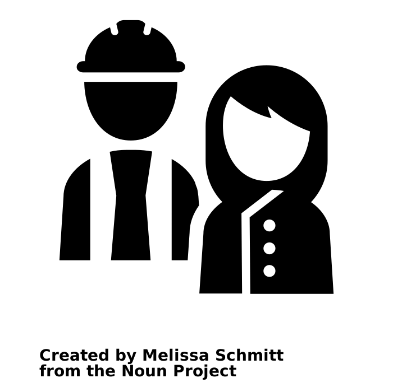 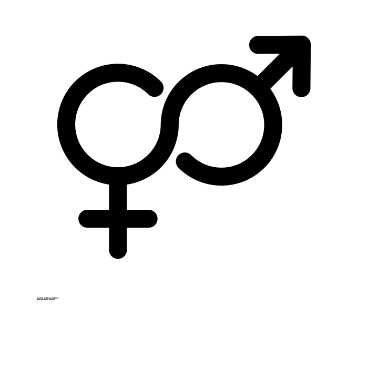 icons by Alvaro Cabrera, Aficons, Kirby Wu, and Melissa Schmitt from the Noun Project
Not sure how
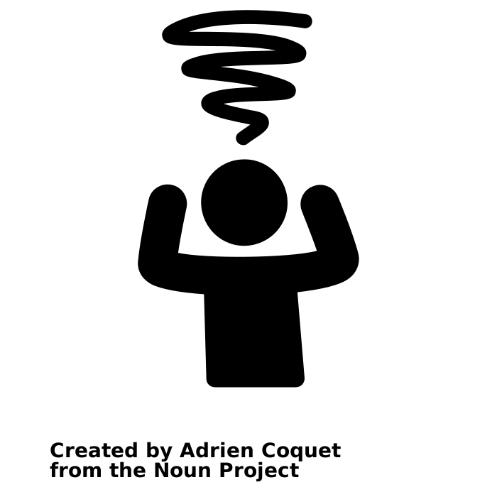 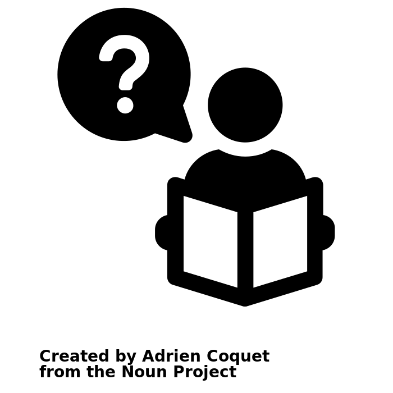 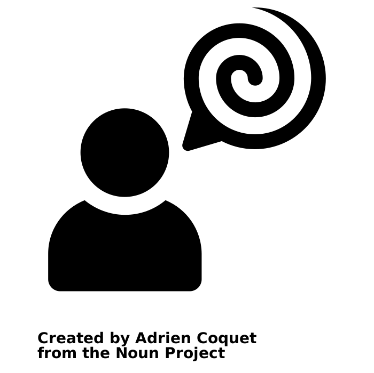 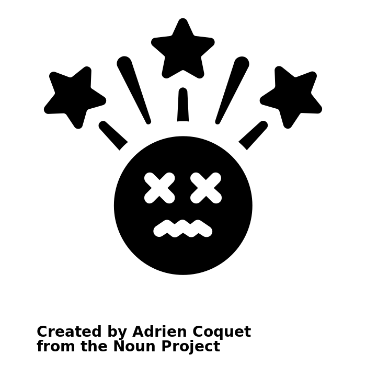 Help us help you:QM Standard 8+
MDLA  Annual Spring Conference
April 14, 2023
Continuation of a MOLLI 2021 Project
What is Molli
Maryland Online Leadership Institute
MOLLI* 2021 Team members
MOLLI = Maryland OnLine Learning Institute
Amy Cedrone, Harford Community College
Marcy Jackson, Montgomery College
Kim Monti, Community College of Baltimore County
Wendy Postles, Wor-Wic Community College
Ben Rohe, Cecil College
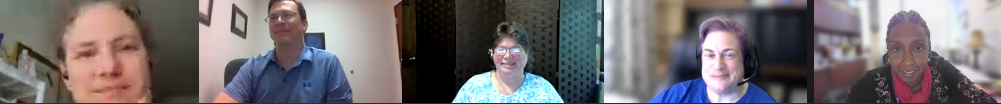 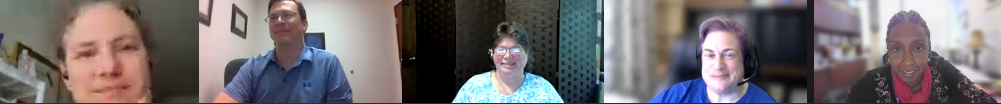 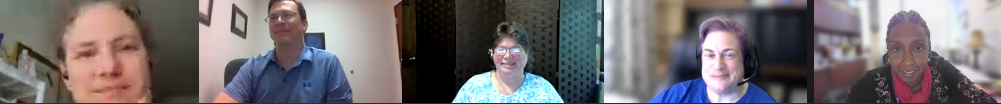 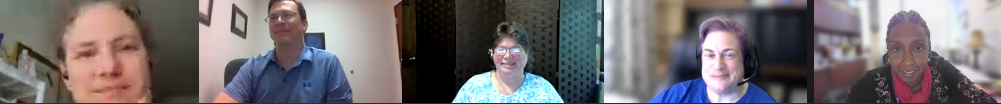 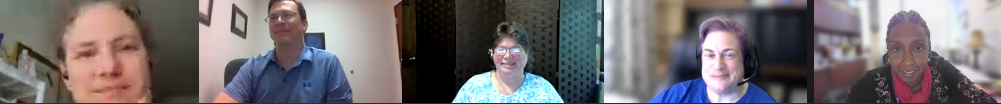 Wendy
Ben
Amy
Marcy
Kim
Purpose
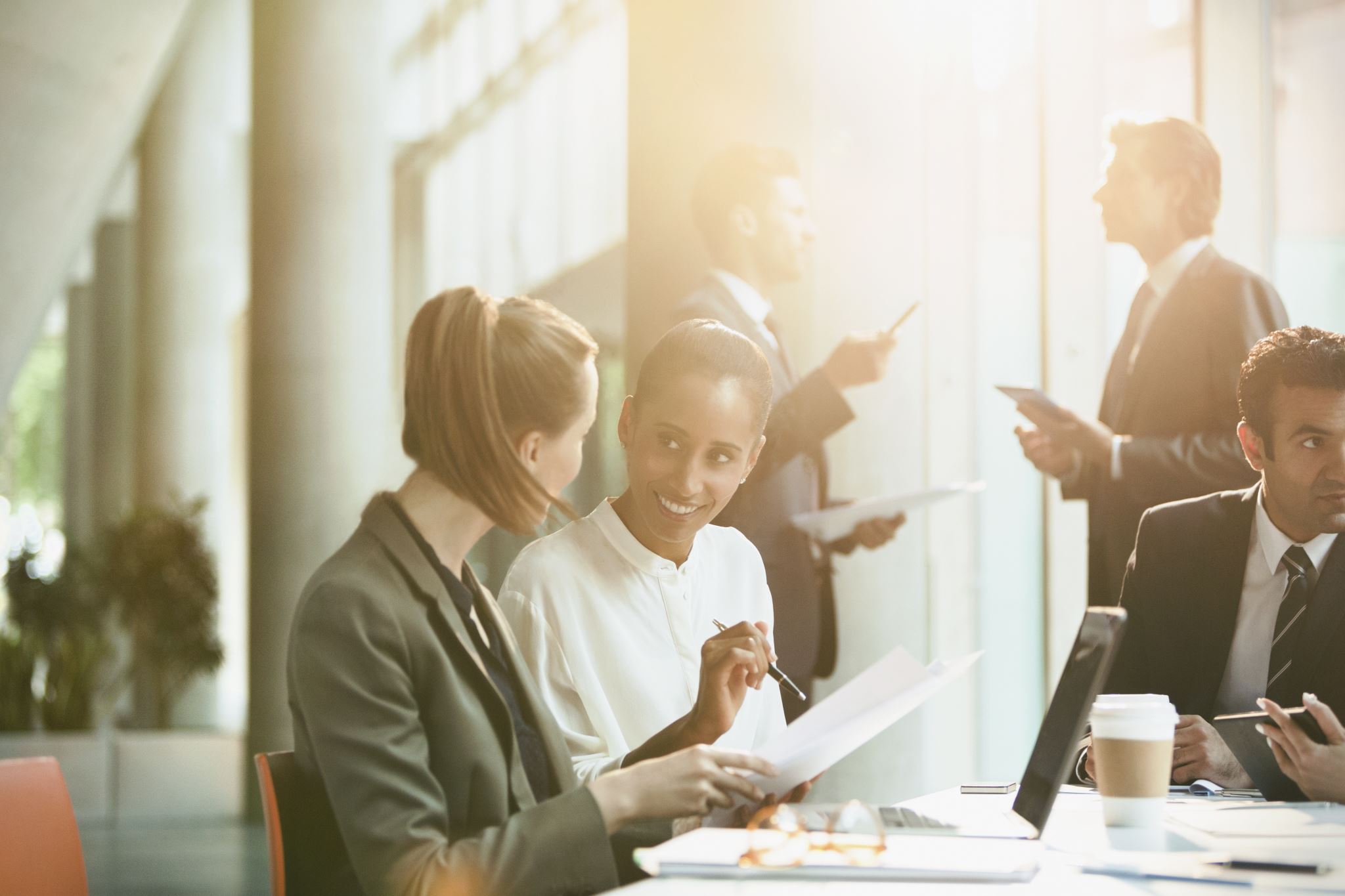 To provide guidelines (best practices and how to’s) for meeting Standard 8 in QM’s Higher Education rubric.
To incorporate principles of Diversity, Equity, Inclusion, and Belonging (DEIB) when considering accessibility in online courses.
Research steps
QM’s Higher Education and Continuing Education Standards
Team member experience & observations
Best Practices for Accessibility and DEIB
WebAIM
Montgomery College's UDL site
YouTube
QM Accessibility and Usability Resource site (AURS) and Research Library
UDL Guidelines (cast.org)
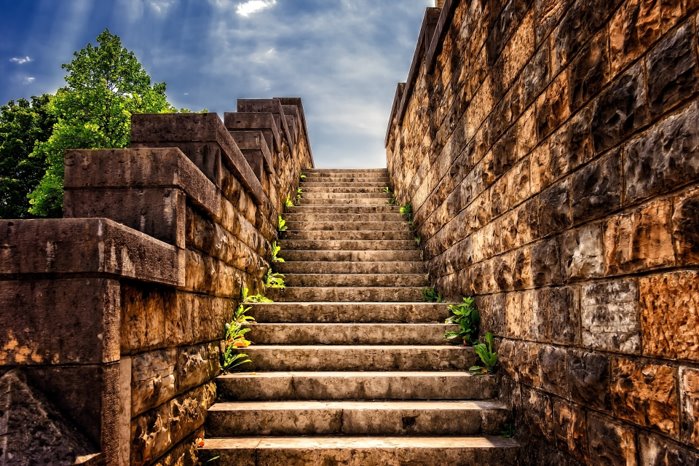 The deliverable
Target Audience: faculty and staff that need help getting started to make online content accessible. Also includes faculty and staff who are involved in online course design and development.
Provide quick and easy methods to meet accessibility standards
QM Standards – General Standard 8: Accessibility and Usability
DEIB considerations for each Specific Review Standard (SRS)
Best practices for each SRS 
Solutions or how-to’s for each SRS
Quality Matters Standard 8+
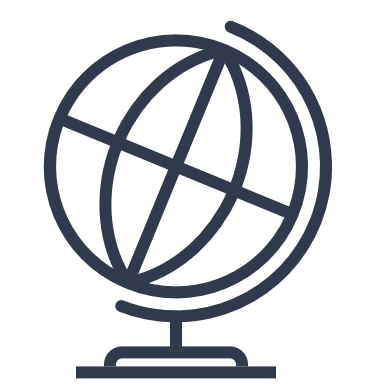 Diversity, Equity, Inclusion, and Belonging (DEIB) through Accessibility
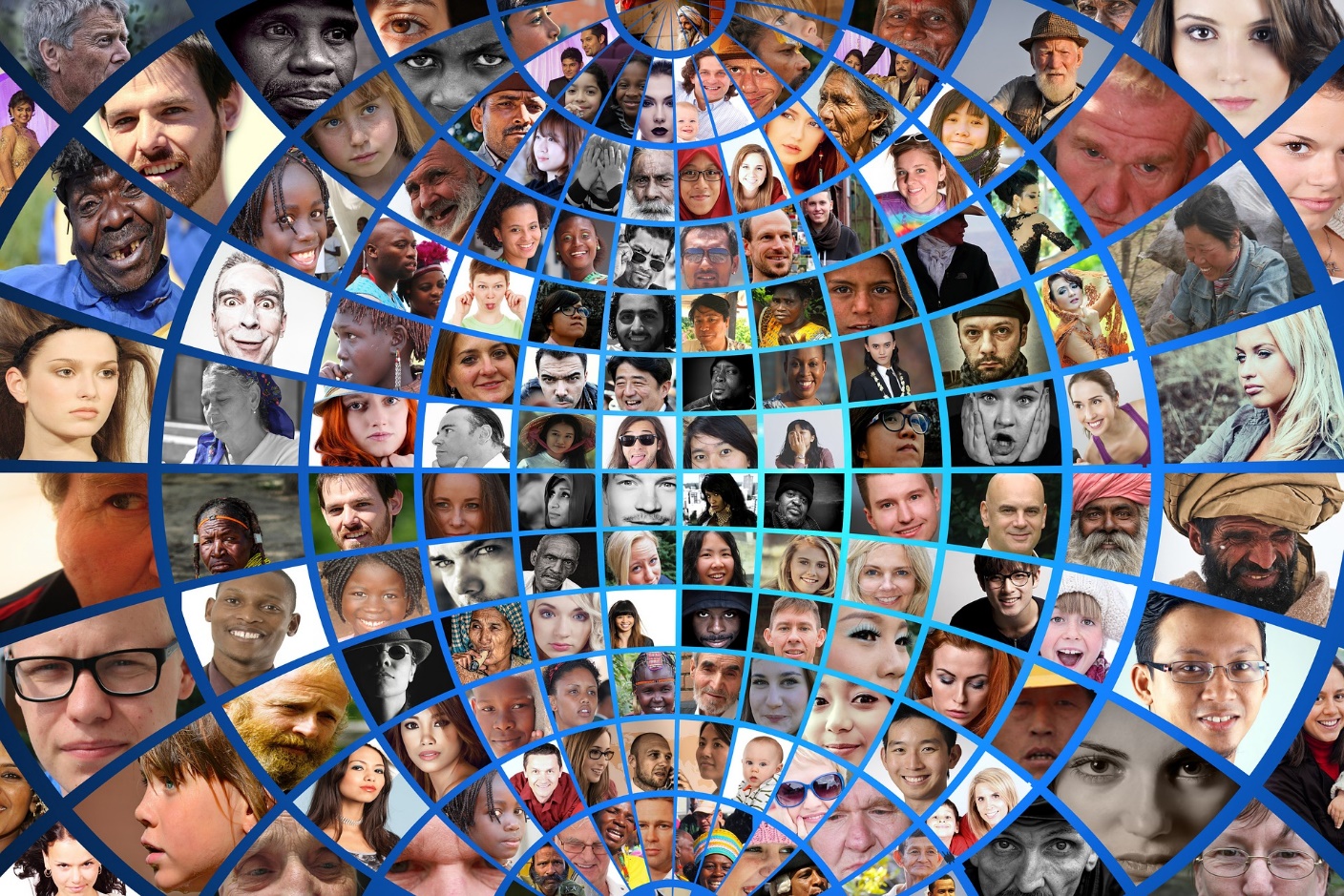 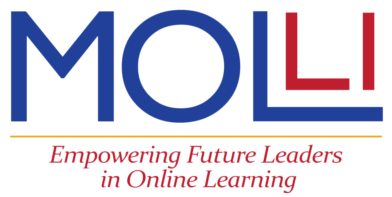 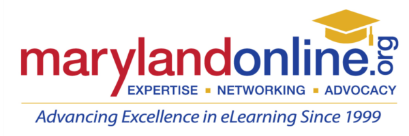 Table of Contents
Review Standard 8.4
Closed captioning and transcripts
Review Standard 8.5
Reduce the size of image and PDF files
Additional Resources
DEIB Commitment Statement
DEIB Guidelines
Review Standard 8.1
Use meaningful names for hyperlinks
Review Standard 8.2
Layout and text
Review Standard 8.3
Images have text descriptions
Tables are not images
Use heading styles
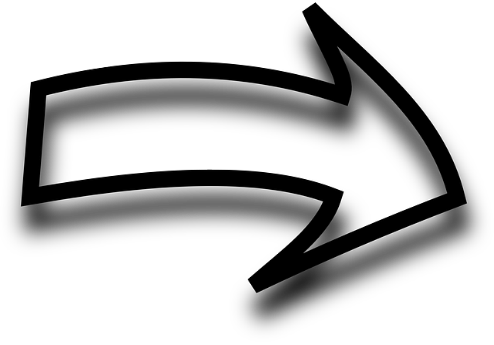 DEIB Commitment Statement

Quality Matters Standard 8 is inclusive of both Higher Education (HE) and Continuing and Professional Education (CPE) standards. QM 8 Plus Workgroup’s Standard 8 Plus Checklist is for diverse faculty to apply and correct course design deficiencies based on QM Standard 8, which addresses making course content accessible to all students. 
We advocate fairness and equity in the use of digital technologies for online learning. We believe that course design accessibility and usability should be without hardship and cognizant of students with disabilities, diverse perspectives, non-native languages, and varied constraints.
QM Standard 8+
Diversity, Equity, Inclusion, and Belonging (DEIB) through Accessibility
QM Higher Education Rubric, Sixth Edition, 2018. Quality Matters. Used under license. All rights reserved. Retrieved from MyQM.
DEIB Guidelines
Allow for resources/content to be available offline 
Alternate ways for students to submit / present assignments 
Use accessibility checkers on course materials and scan courses regularly 
Make screen-reader friendly content, use high-contrast colors, clear fonts, and adequate white space
Apply instructional flexibility practices to respect cultural and religious obligations, eg. Extended time 
Be culturally competent, aware, cognizant and a defender of cultural learning needs
Use visual images and content that is representative of various perspectives 
Reference the The Quality Matters Bill of Rights for Online Learners | Quality Matters
QM Standard 8+
Diversity, Equity, Inclusion, and Belonging (DEIB) through Accessibility
QM Higher Education Rubric, Sixth Edition, 2018. Quality Matters. Used under license. All rights reserved. Retrieved from MyQM.
Examples of strategies that facilitate ease of use:

EX 8.1.1.	Consistent layout and design are employed throughout, making content, instructional materials, tools, and media easy to locate from anywhere in the course.  Design elements are used repetitively, increasing predictability and intuitiveness.
EX 8.1.2 	Course pages have links, files, and icons that are labeled with easy-to-understand, self-describing, and meaningful names; for example, the text “Quality Matters website” is the hyperlink rather than www.qualitymatters.org.  Icons used as links also have HTML tags or an accompanying text link. 
EX 8.1.3 	All links within the course, external and internal, are working properly; there are no broken links.
EX 8.1.4 	The course design enables learners to easily locate where they are within the course and to easily return to the home page from any location.
EX 8.1.5 	Tables are used to organize data and have appropriate table headers.  Data cells are associated with their appropriate headers, enabling learners to navigate and understand the data.
EX 8.1.6 	The hierarchy of material in a page or document is clearly indicated through heading styles (Heading 1, Heading 2, etc.).  A table of contents can be included that allows learners to move easily throughout documents.
QM Specific Review Standard 8.1
Course navigation facilitates ease of use.
QM Higher Education Rubric, Sixth Edition, 2018. Quality Matters. Used under license. All rights reserved. Retrieved from MyQM.
EX 8.1.2 - Use meaningful names for hyperlinks
What and Why…
HOW….
Hyperlinks should use meaningful names instead of URLs or generic names such as “click here.”

Write the link that prepares the learner for what they will see on the page.

Why: Screen Readers, clarity, avoid misclicks
Improve the usability and accessibility of links (article)
Making links accessible (video)
For more details: How to make hyperlinks accessible (video)
Resource for making icons accessible


Good example: Making links accessible 
Bad Examples: 
	To see how to make links accessible, click here
 	https://mediaspace.umn.edu/media/t/0_iy9d9lv3
DEIB
DEIB Guideline 7: Use visual images and content that is representative of various perspectives

Being clear and concise supports a variety of learners and their abilities (ESL, mobility, screen reader, device type, etc.).
Examples of strategies that facilitate ease of use:

EX 8.2.1.	Content is formatted to serve specific instructional purposes.
	Similar content is grouped together; headings are used to indicate change of topic. 
	Font style and size are selected to maximize on-screen legibility; simpler fonts are chosen over more ornate fonts, and the number of font families is limited to one or two.
EX 8.2.2 	White space or negative space is used around content to help increase comprehension and reduce eye fatigue that occurs with large blocks of text or use of many images.
EX 8.2.3 	Heading and body styles are consistent throughout the course.
EX 8.2.4 	Text is in a contrasting color that makes it clearly distinguishable from the background.
EX 8.2.5	Color coding, is used to serve specific instructional purposes. Color alone is not used to convey meaning.
QM Specific Review Standard 8.2
Course design facilitates readability
QM Higher Education Rubric, Sixth Edition, 2018. Quality Matters. Used under license. All rights reserved. Retrieved from MyQM.
Ex 8.2.1 - Layout and text
What and Why…
How…
Course Design maximizes usability by facilitating readability and minimizing distraction. Formatting should serve instruction

For this Specific Review Standard to be met, course content is clearly organized and presented so that learners can easily read and interpret it.

In course materials, editing and proofreading errors are minimal.
How to apply Layout and text standards (video)
Headings, spacing, and labels @ 15 min
Tables @ 17:50 min
Font type face @ 21:50 min

PDF Handout of Video

Examples of when this Specific Review Standard may not be met:
Colors are used arbitrarily, creating distraction and a lack of readability.
Grammar and syntax errors are numerous and create distraction.
Content is composed of large blocks of text without white space or negative space to help differentiate components of the content.
DEIB
DEIB Guideline 4: Make screen-reader friendly content, use high-contrast colors, clear fonts, and adequate white space

The consideration for DEIB of this standard is for the visually impaired. However, it would aid understanding for anyone that can suffer from visual fatigue while using screen.
We'd love your feedback?
Is this something you would use?
What topics would you like to see?
What accessibility or DEIB issues do you struggle with the most?
How would you like to be able to access this?

Please contact Amy Cedrone (acedrone@harford.edu)
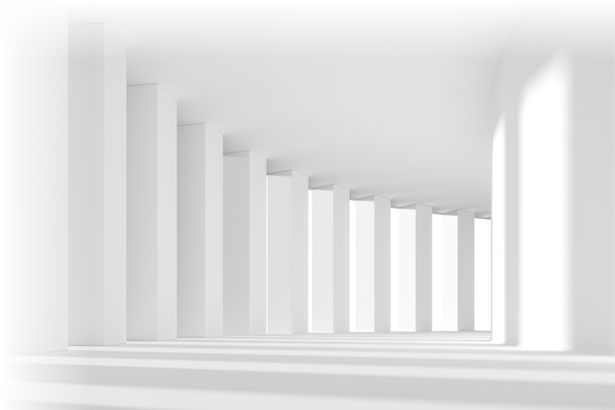